Estudando para o ENEM de forma invertida
Aluno: Shallon Carlos Pereira Corrêa Beraldo        Série: 2 M01                                                                                         Escola: E.E.E.F.M Prof.ª Filomena Quitiba
       Hidrostática: Lei ou Princípio de Pascal             Enem: 2013
     Questão: 65
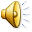 Princípio de Pascal
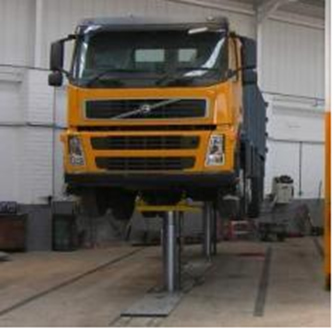 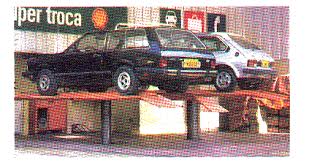 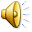 “O acréscimo de pressão produzido em um líquido transmite-se integralmente a todos os pontos do líquido”
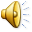 Princípio aplicado
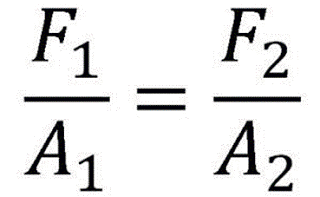 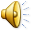 ENEM
Para oferecer acessibilidade aos portadores de dificulda -
des de locomoção, é utilizado, em ônibus e automóveis,
o elevador hidráulico. Nesse dispositivo é usada uma
bomba elétrica, para forçar um fluido a passar de uma
tubulação estreita para outra mais larga, e dessa forma
acionar um pistão que movimenta a plataforma.
Considere um elevador hidráulico cuja área da cabeça do
pistão seja cinco vezes maior do que a área da tubulação
que sai da bomba. Desprezando o atrito e considerando
uma aceleração gravitacional de 10m/s2, deseja-se elevar
uma pessoa de 65 kg em uma cadeira de rodas de 15 kg
sobre a plataforma de 20 kg.
Qual deve ser a força exercida pelo motor da bomba sobre
o fluido, para que o cadeirante seja elevado com
velocidade constante?
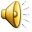 Continuação
Qual deve ser a força exercida pelo motor da bomba sobre o fluido, para que o cadeirante seja elevado com velocidade constante?
    
     a) 20N b) 100N c) 200N
     d) 1000N e) 5000N
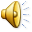 Resolução
F2=P=m.g =100 X 10 = 1000 N
     A1=A
     A2= 5xA=5A
     F1=?
      
    F1             F2                      F1           1000         F1=  1000      
-------- =  -------            -------- = ------- =         --------  ( F1=200N)
   A1         A2                  A           5A                   5
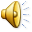